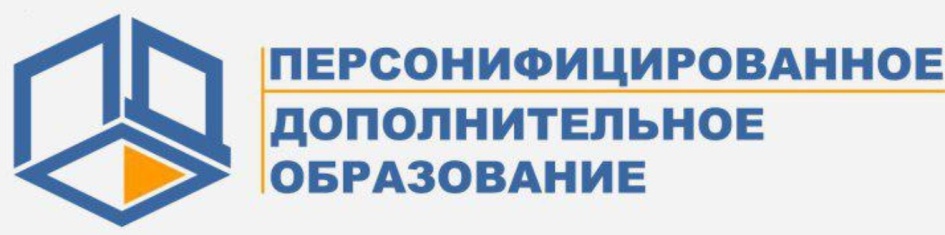 «Как получить сертификат ПДО?»
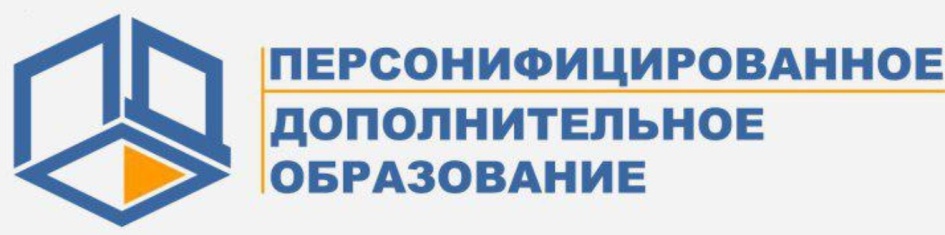 «Как  получить сертификат  ПДО?»
Способы получения сертификата
1
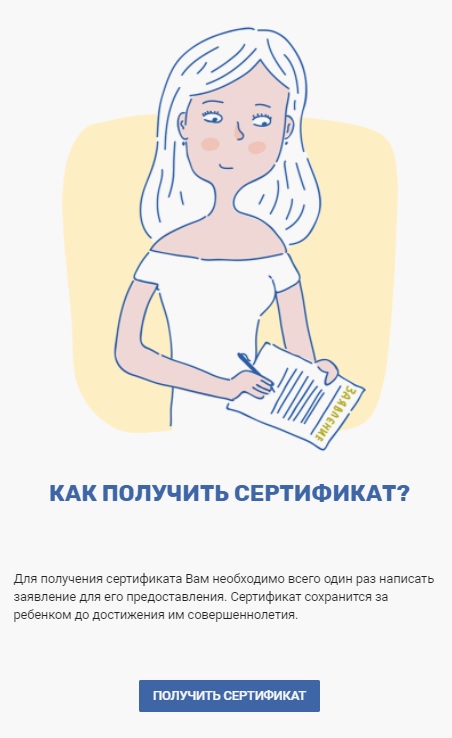 Вы можете подать электронную заявку на сертификат
hmao.pfdo.ru
clientreestr.admhmao.ru
1. САЙТ https://hmao.pfdo.ru2. НАДПИСЬ «ПОЛУЧИТЬ СЕРТИФИКАТ»
1. САЙТ https://clientreestr.admhmao.ru2. НАДПИСЬ «ПОДАТЬ ЗАЯВЛЕНИЕ»
СОЗДАНИЕ ЗАЯВКИ
ВЫБОР МУНИЦИПАЛИТЕТА
[Speaker Notes: Вписываем персональные данные ребёнка в соответствующие поля заявки. 
Укажите ФИО ребенка с первой заглавной буквы. Фамилия ребенка может состоять из Кириллических символов пробела и тире, а так же содержать до 60 символов. Если у ребёнка нет отчества по документам, то оставьте поле пустым.
Для свидетельства о рождении: римские цифры написанные Английскими заглавными буквами, обязательно наличие тире "-" без пробелов до и после него. После тире двузначный буквенный код, написанный заглавными Русскими буквами.
При подаче заявки на получение сертификата на ребенка выданным другим государством, не выбирайте тип документа  "Свидетельство о рождении", а выберите "Документ иностранного образца", а в поле "Документ" укажите ТОЛЬКО номер документа без слов "Свидетельство о рождении" и т.п  и/или символ "№". 
Адрес регистрации (пребывания) ребенка на территории муниципалитета указывайте полностью, включая наименование населённого пункта.
Внесение контактной информации на усмотрение законного представителя ребёнка. Рекомендуйте представителю ребёнка оставлять контактную информацию для связи с ним для оперативного решения различных вопросов, связанных с предоставлением и особенностями использования сертификата.
Выберите группу сертификата на которую претендует данный ребёнок.
Подтвердите согласие на обработку персональных данных и факт знакомства с условиями предоставления, использования, прекращения действия сертификата дополнительного образования, а также Правилами персонифицированное финансирования.
 Нажмите кнопку "Отправить".]
2
Способы получения сертификата
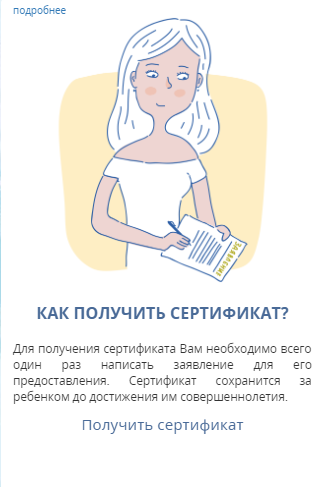 Личный визит в уполномоченную организацию для подачи заявки на сертификат (активации сертификата)
https://hmao.pfdo.ru/app/public/munitipality-info/34
Способы получения сертификата
3
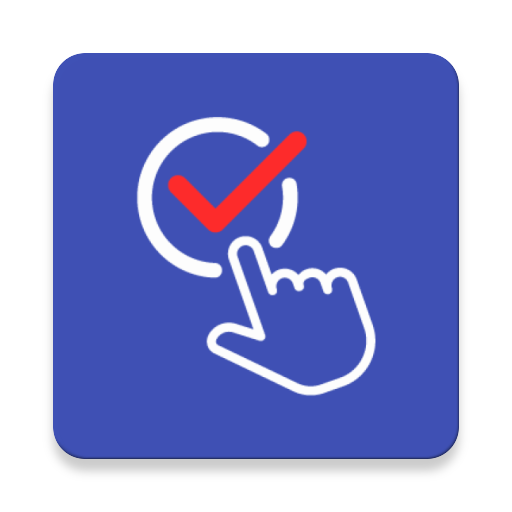 Вы можете подать заявку в приложении
ОНФ сертификат
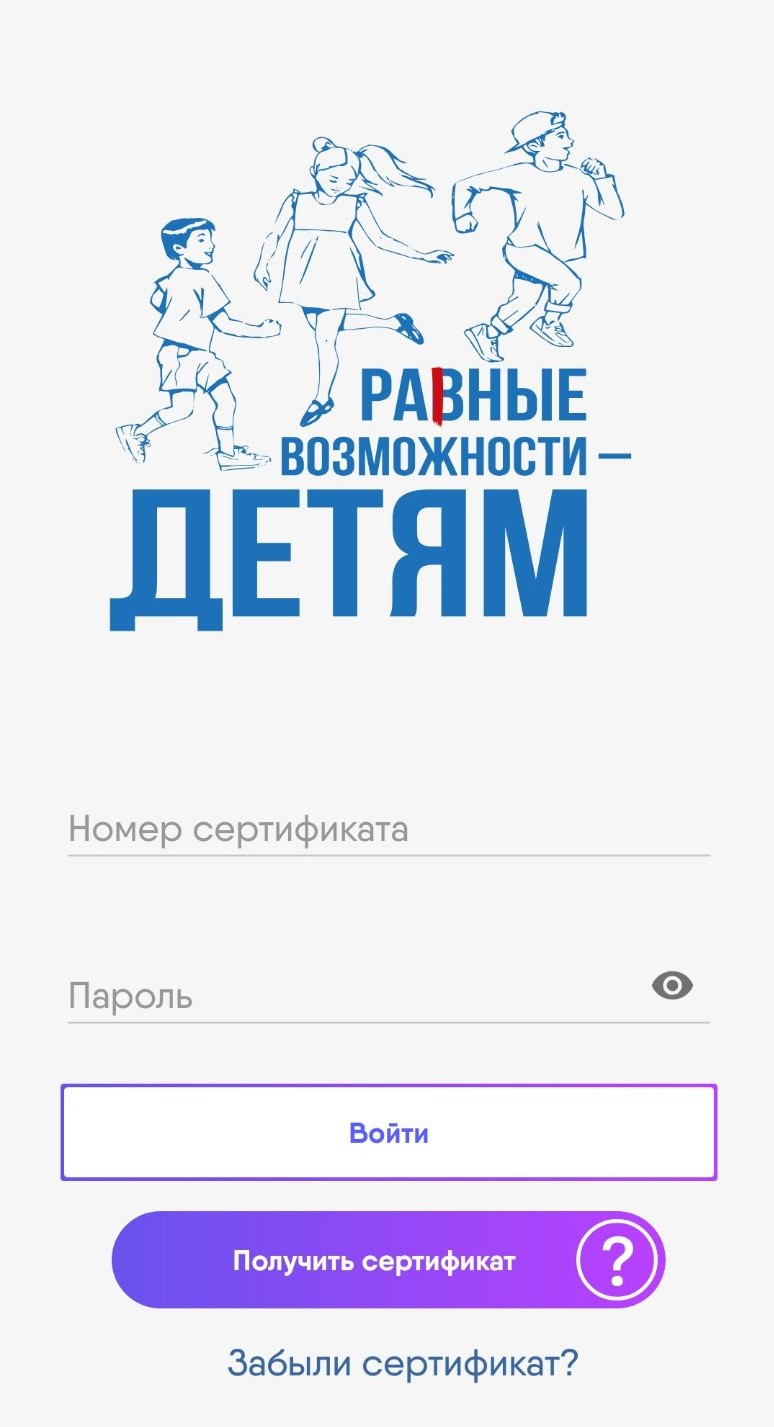 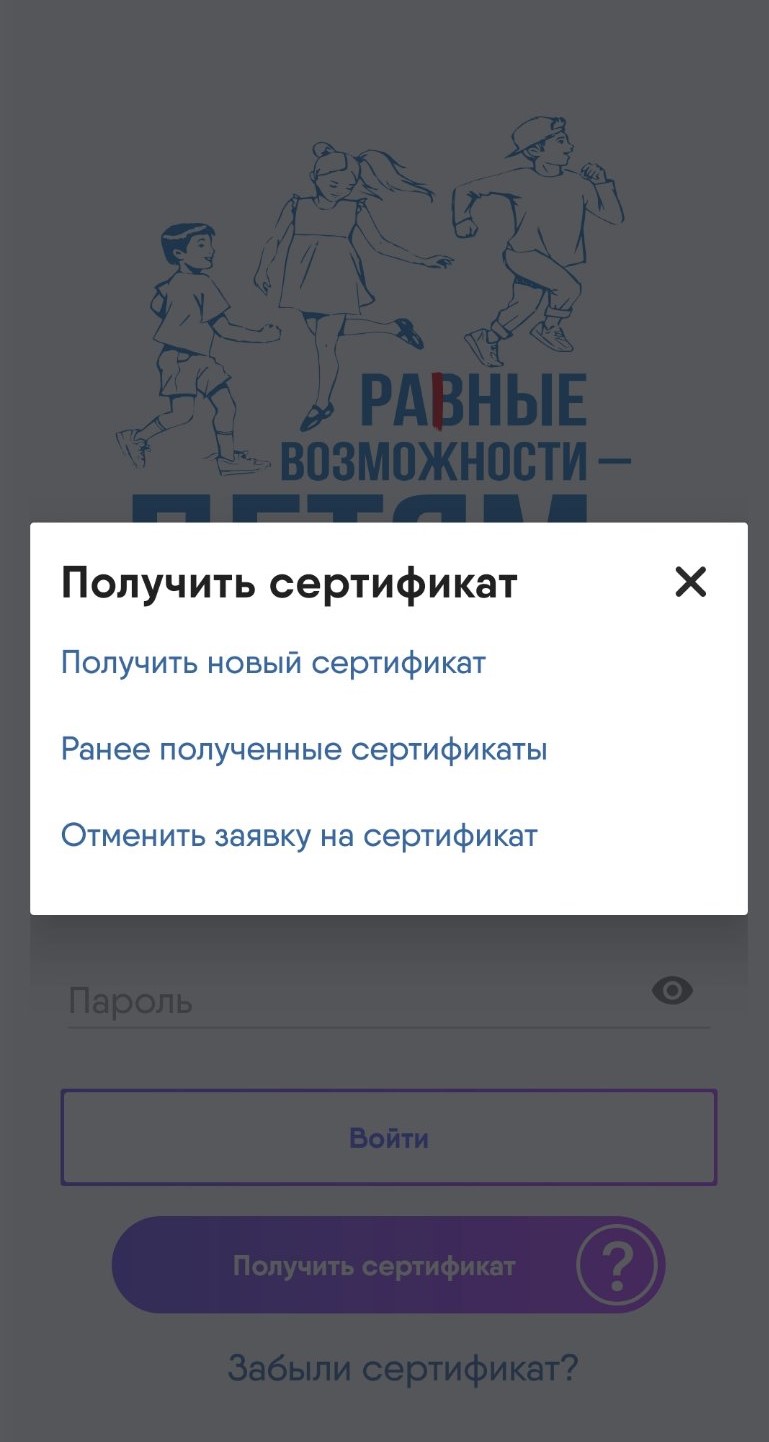 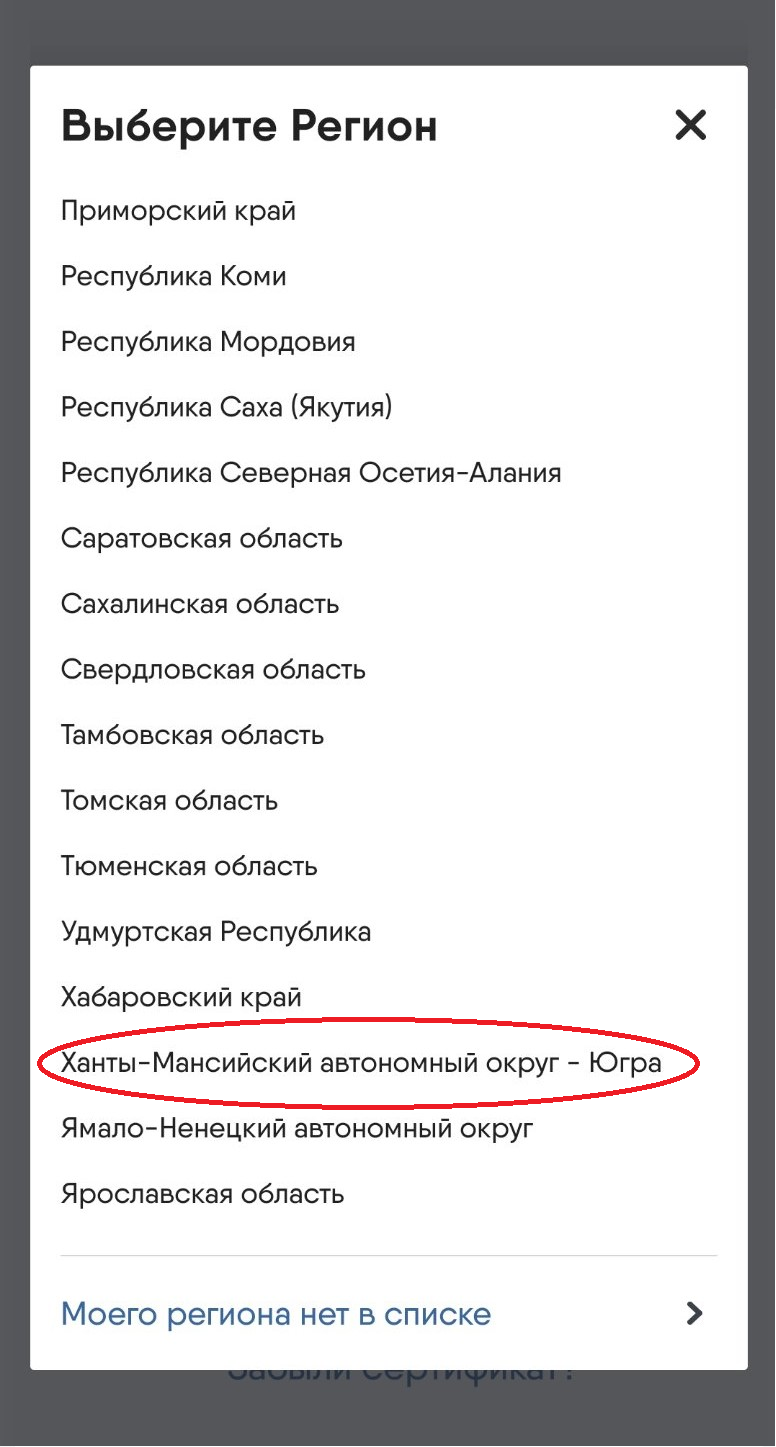 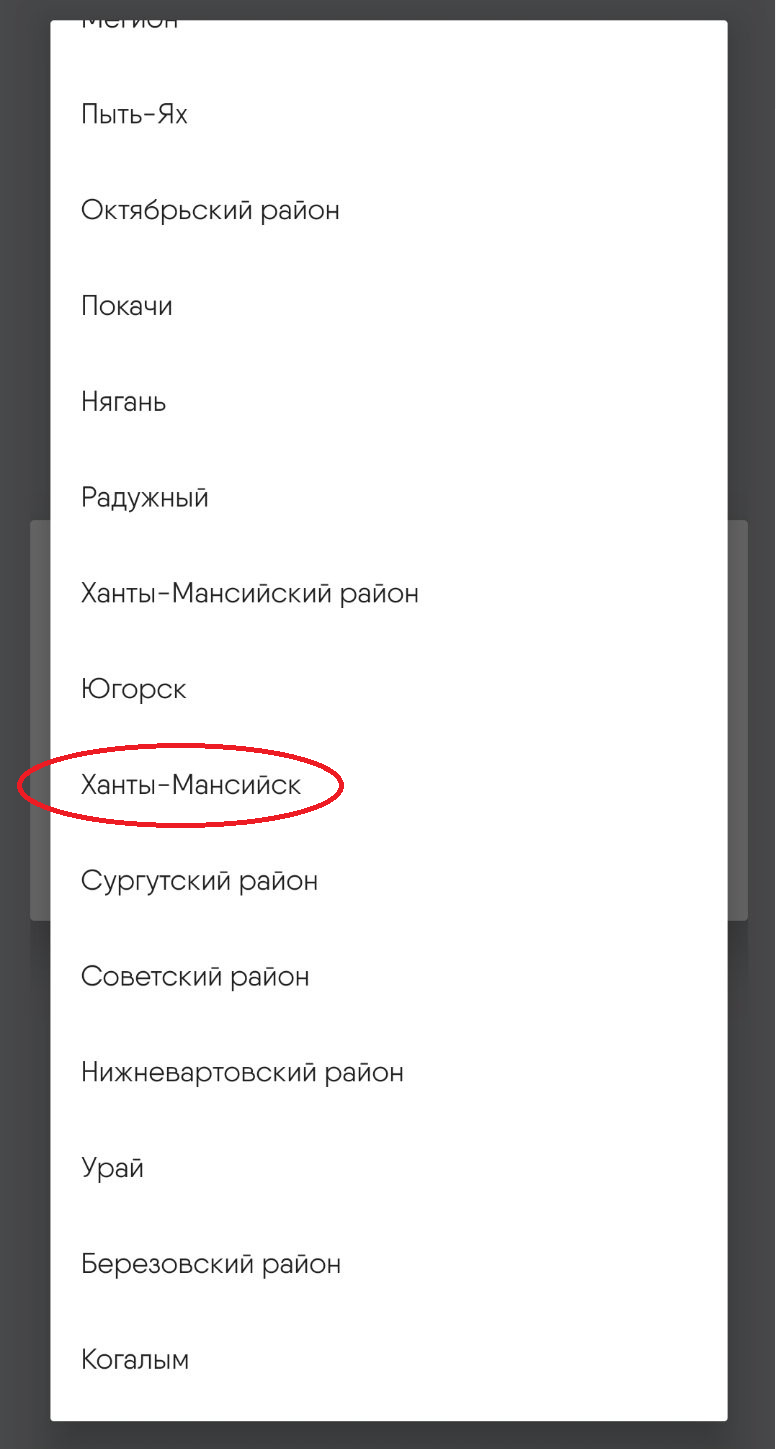 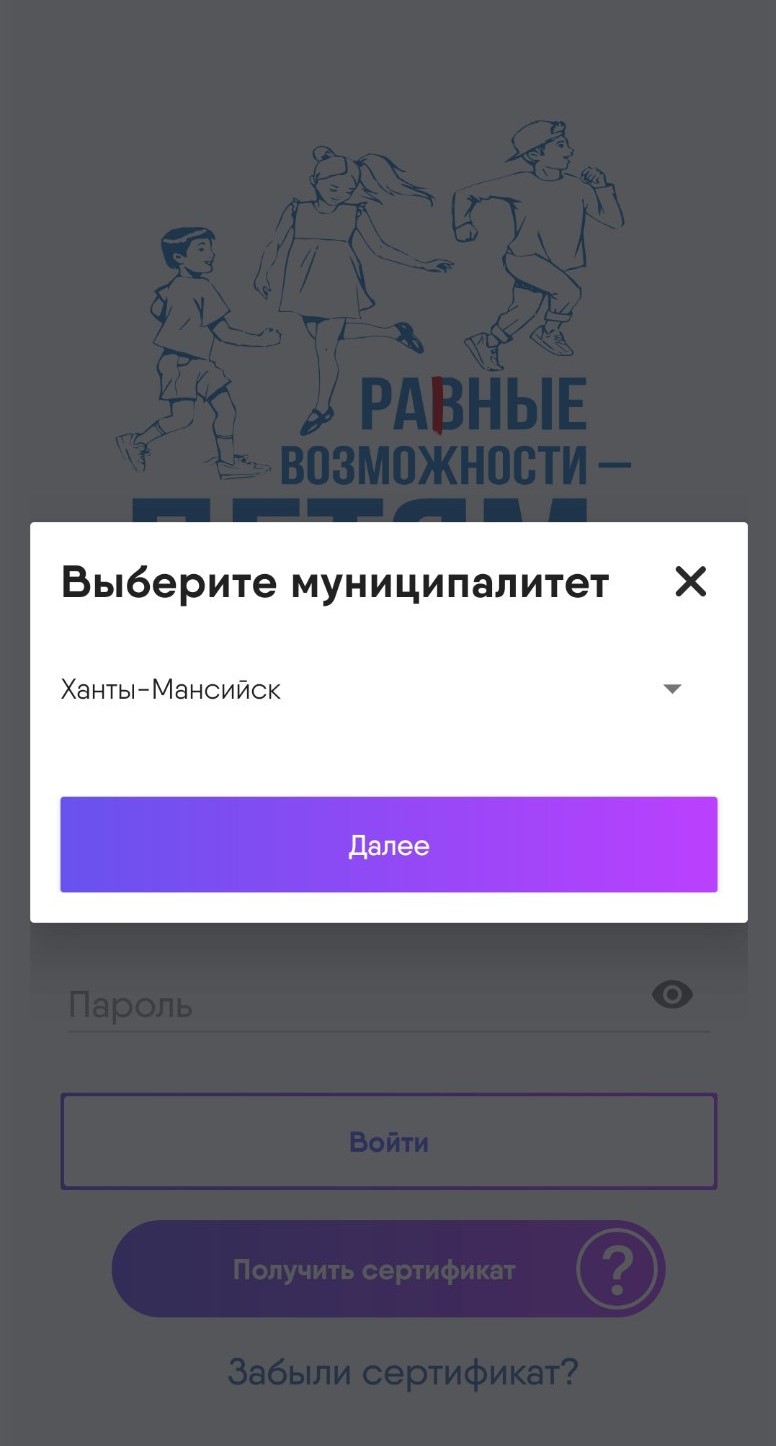 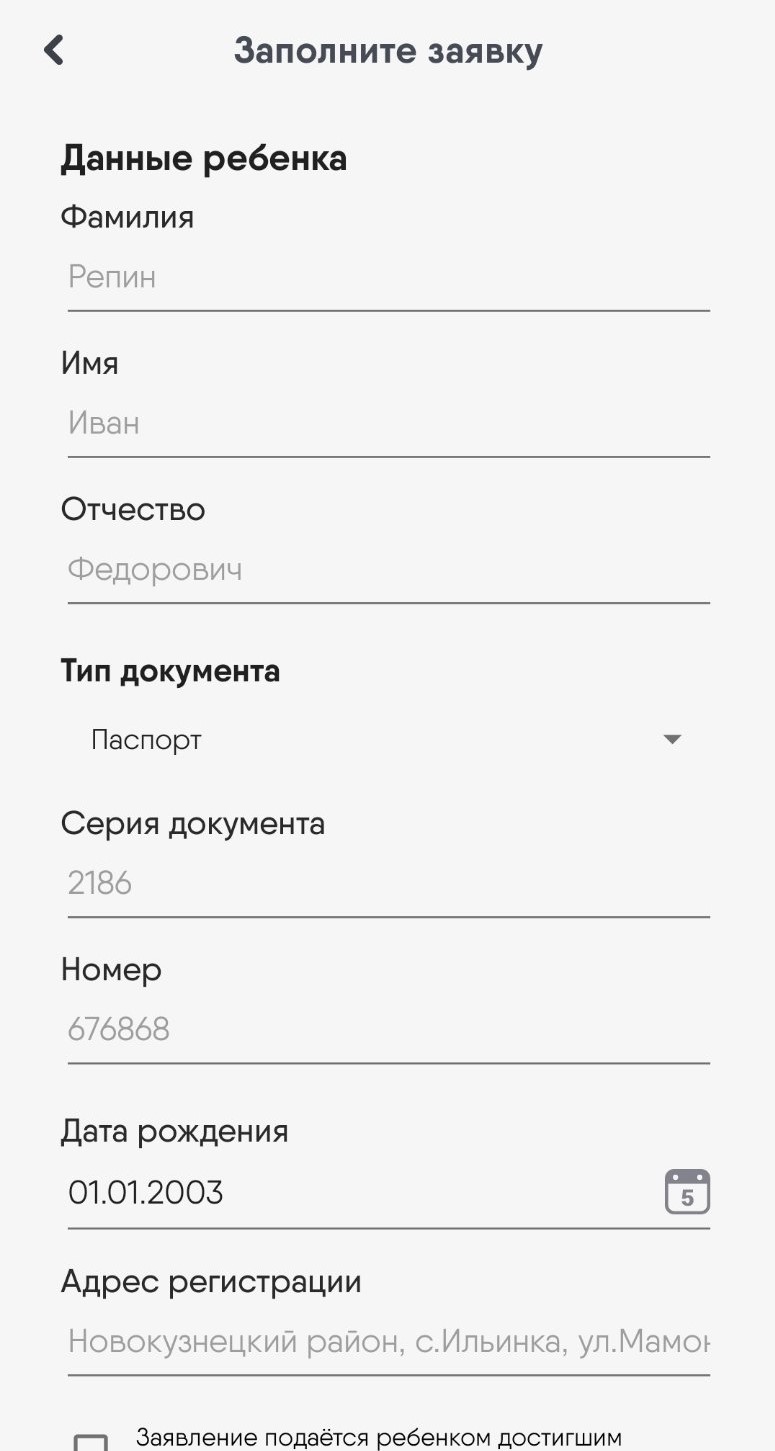 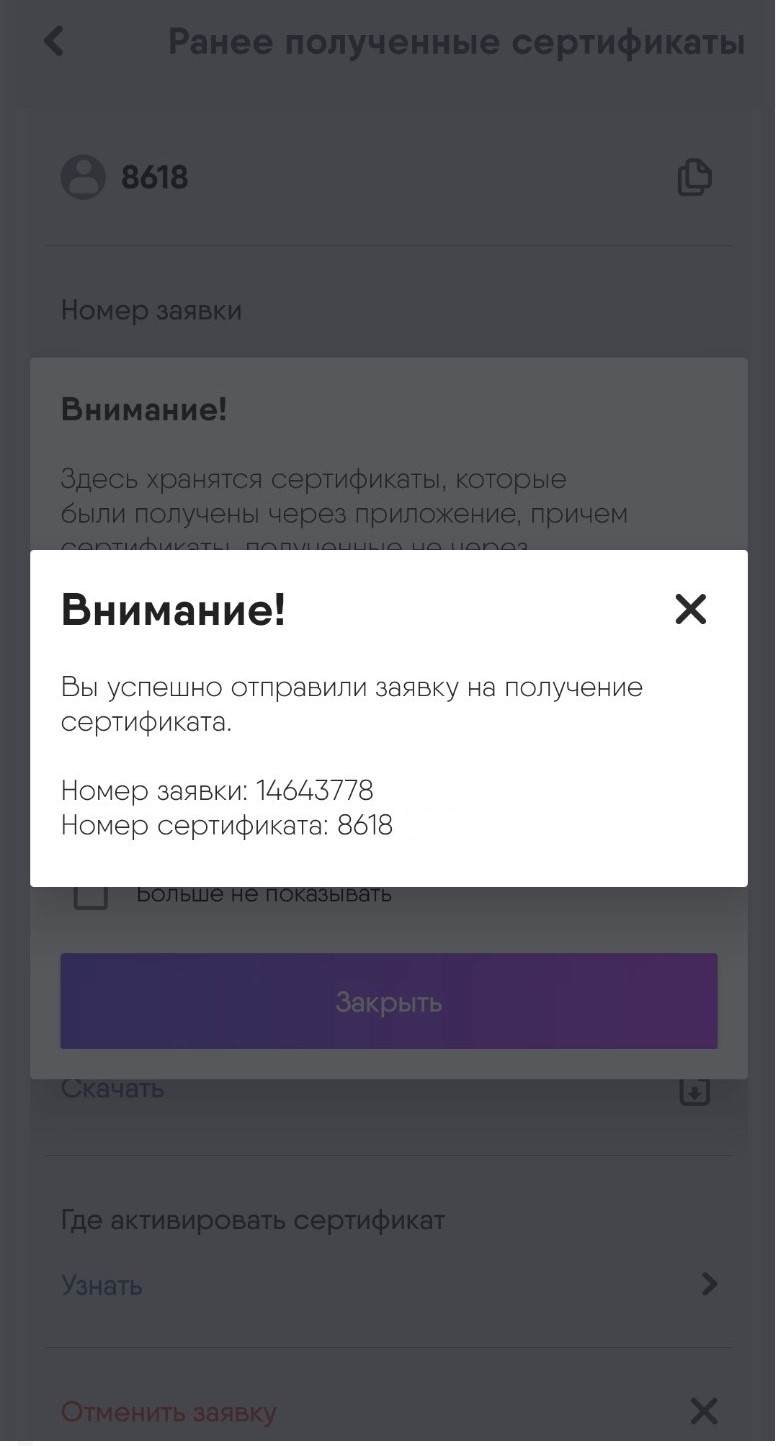 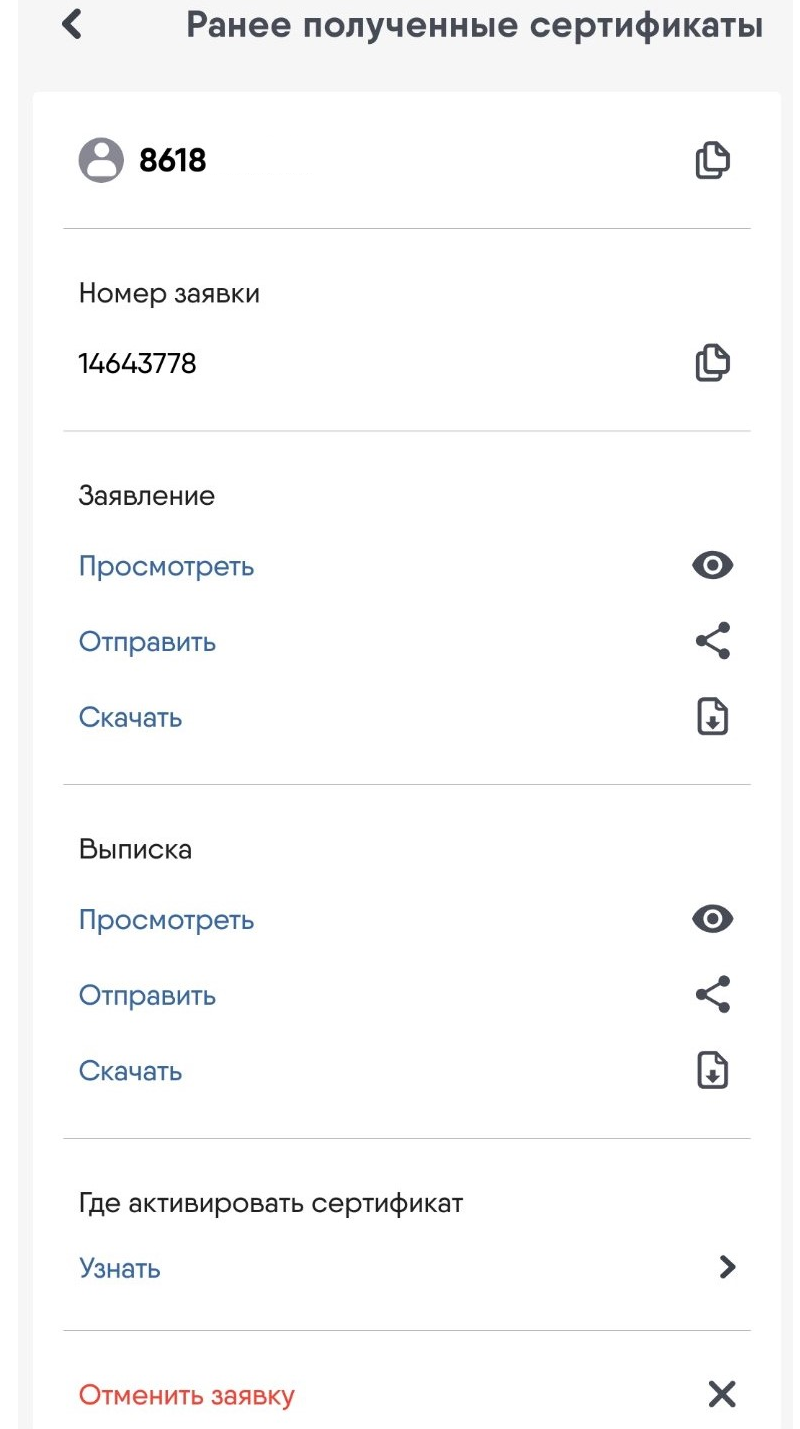 Личный кабинет ребенка
Вкладка «Навигатор» (программы, организации)Сертифицированная программа
Платная программа
Значимая программа
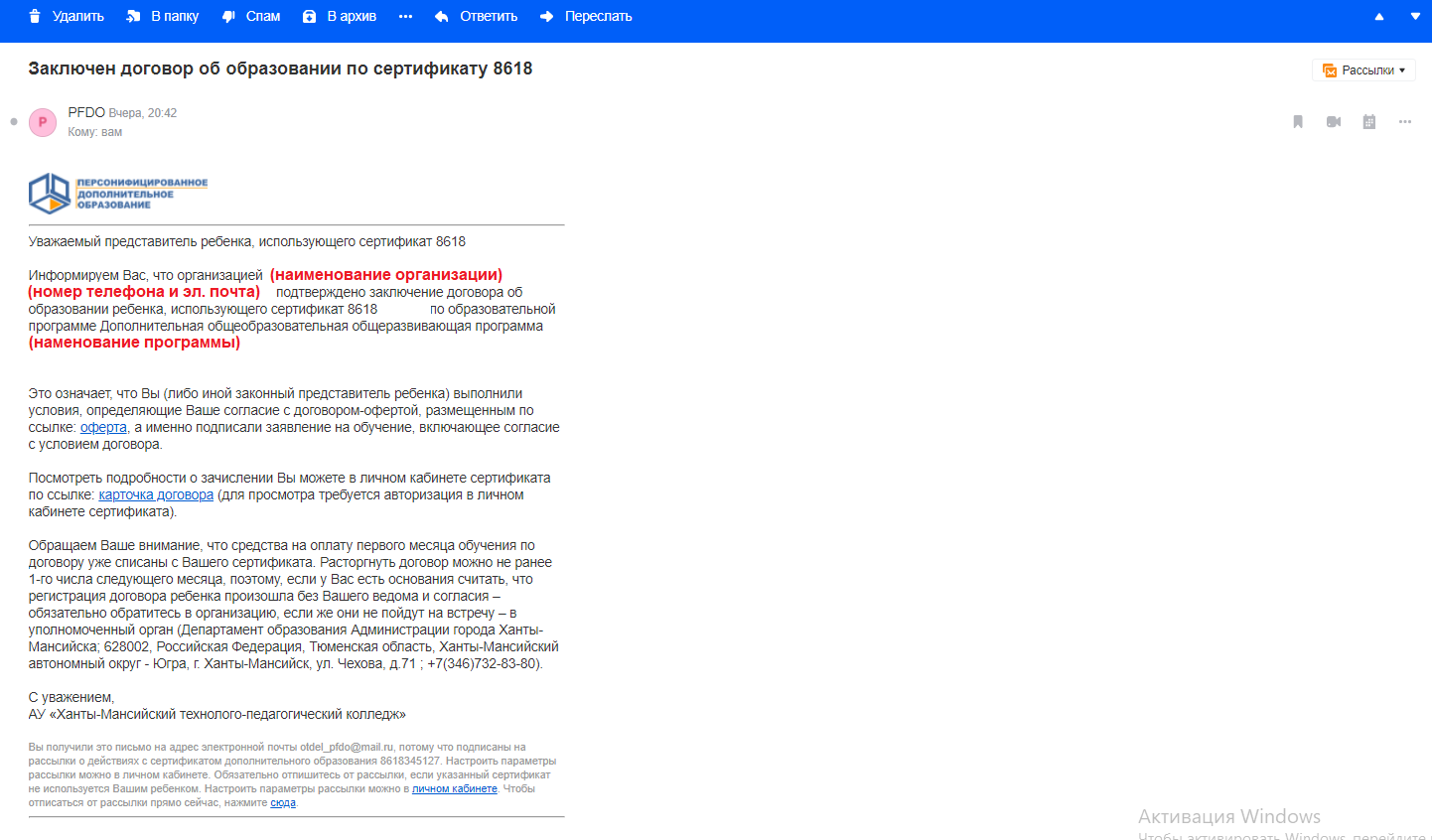 Контакты Уполномоченной организации г. Ханты-Мансийск